Présentation du projet declasse verte
Du 14 au 18 novembre 2022
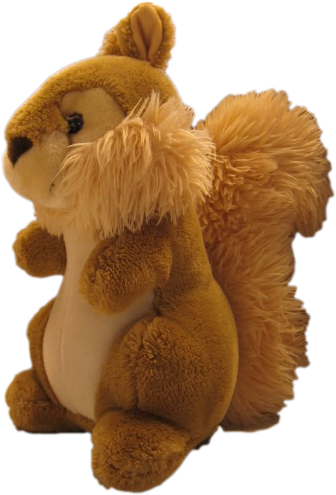 Plan de la réunion- Présentation des activités de la semaine et journée type- Présentation du centre (lieu, chambres, restaurant)- Encadrement- Financement- Consignes sanitaires- Bagages et trousseau- Communication
Qu’est-ce qu’on va faire ?
Les activités de la semaine
Lundi
Mardi
Mercredi
Jeudi
Vendredi
Trajet en car
Traces et indices
Randonnée à la journée
Visite à la ferme
Bagages
Rallye photo
Orientation
Découverte forêt
Découverte forêt
Découverte forêt
Katzenstein
Empreintes
Trajet en car
Balade crépusculaire
Epopée fantastique
Théâtre d’ombres
Jeux anciens
Une journée de classe verte
Après-midi
Soir
Matin
19H00 – 20H00: repas
13H15 – 14H00 : temps libre
8H00 – 8H45 : petit déjeuner
14H00 – 15H30 : activité 1
20H00 – 21H00 : veillée
8H45 – 9H00 : toilette
15H30 – 16H00 : goûter
9H00 – 10H30 : activité 1
21H00 : toilette, coucher
16H00 – 17H30 : activité 2
10H30 – 12H00 : activité 2
17H30 – 19H00 : douches / classe
12H00 – 13H15 : repas
Où est-ce qu’on va ?
À Stosswihr
Au centre de la roche
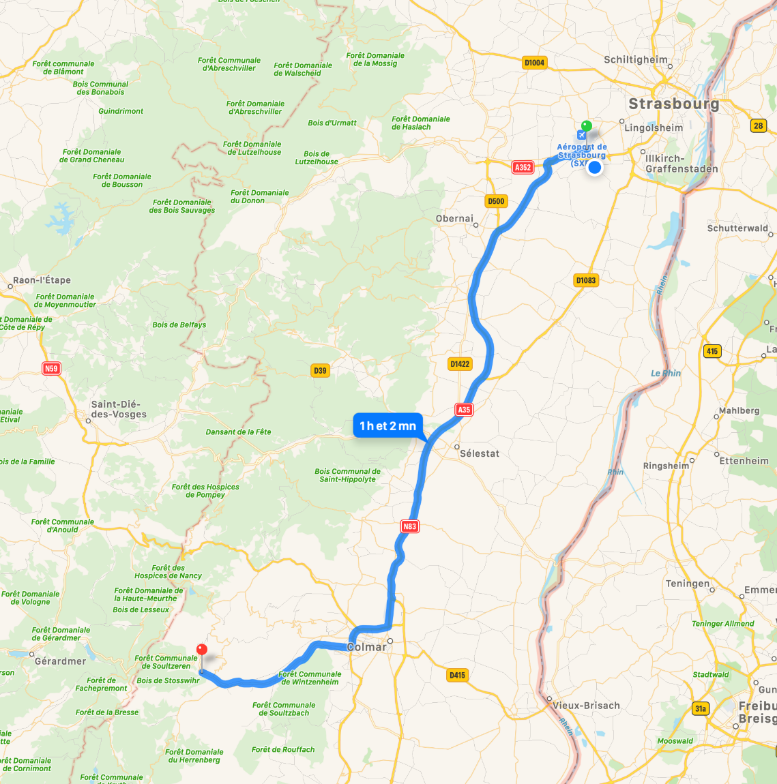 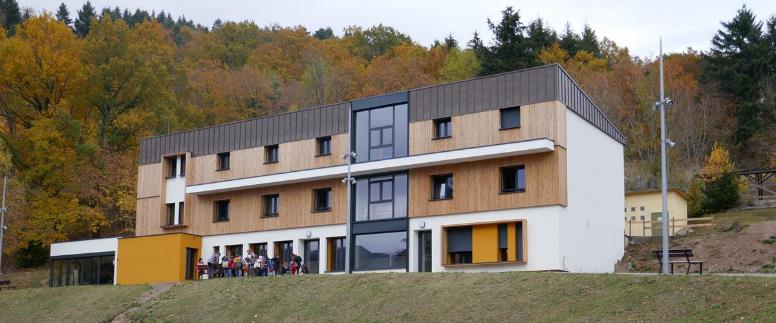 Présentation du centre
Vidéo de présentation du centre
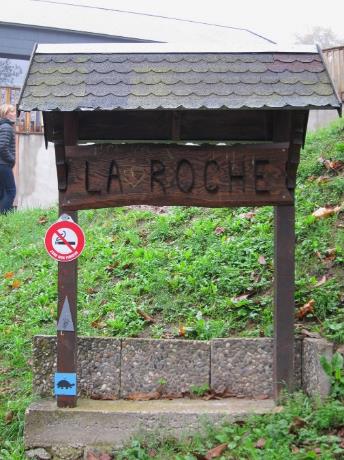 Présentation du centre
Le belvédère
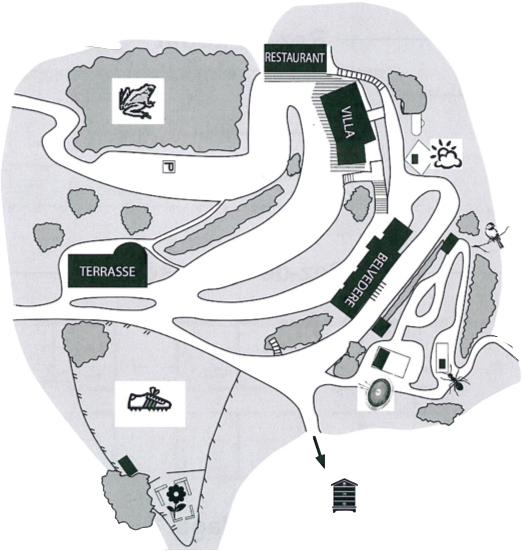 Rez-de-jardin (28 couchages)
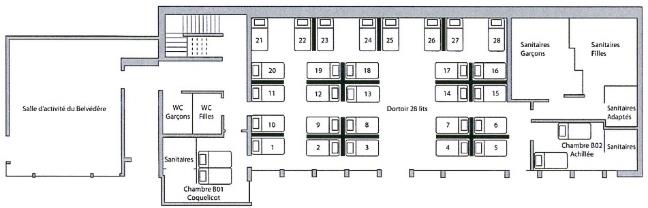 Rez-de-chaussée (34 couchages)
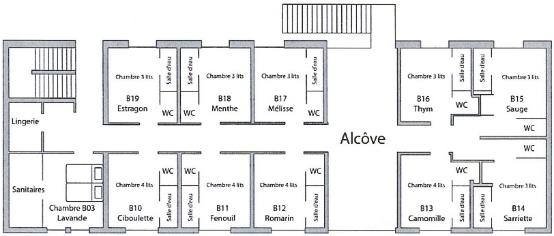 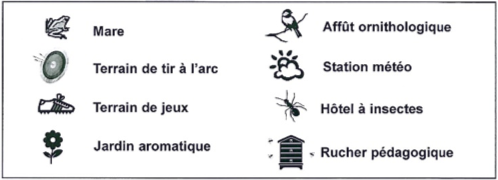 Dans les chambres…
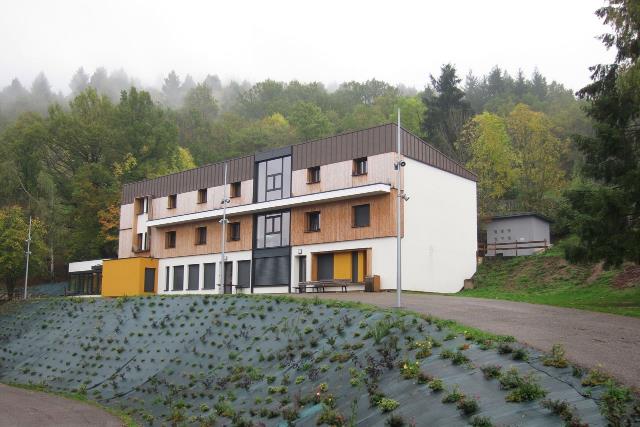 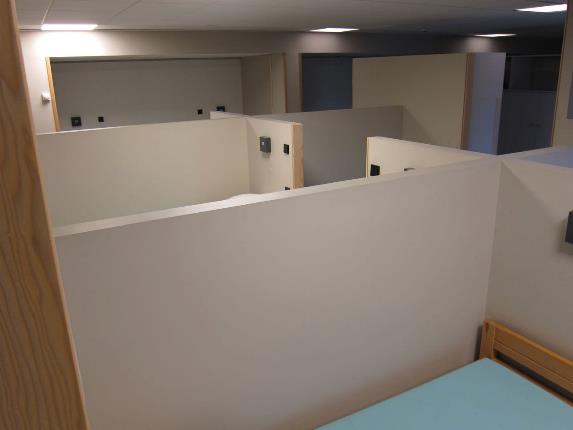 Rez-de-jardin
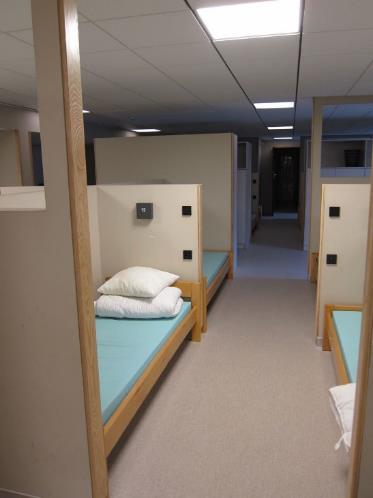 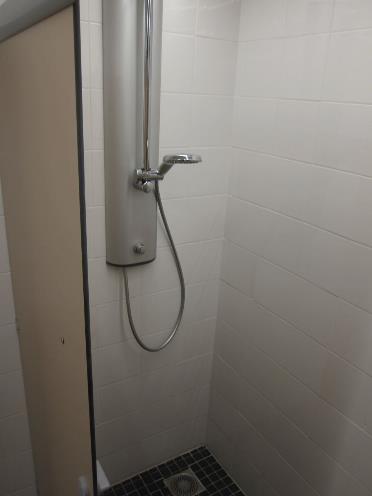 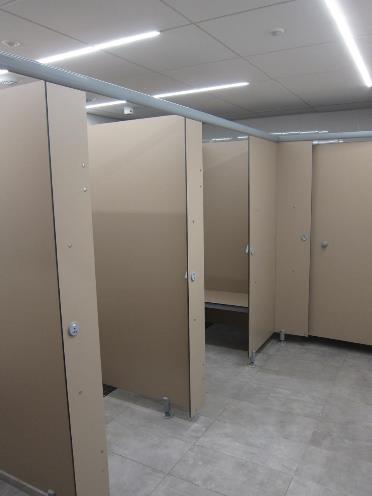 Le restaurant…
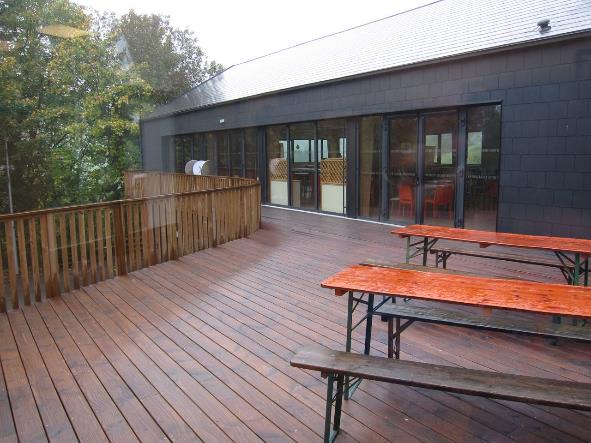 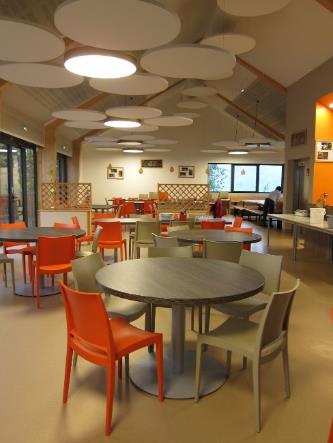 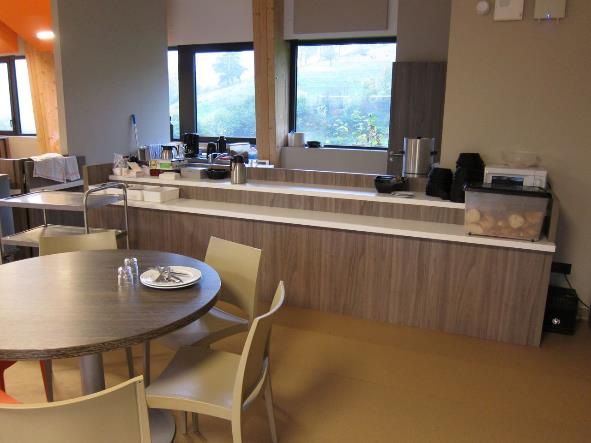 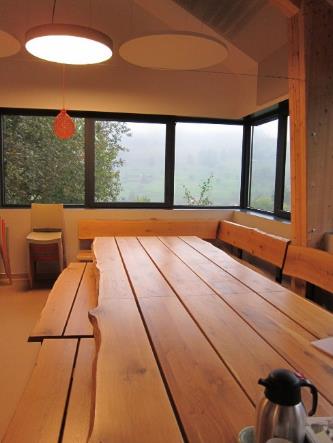 Qu’est-ce qu’on mange ?
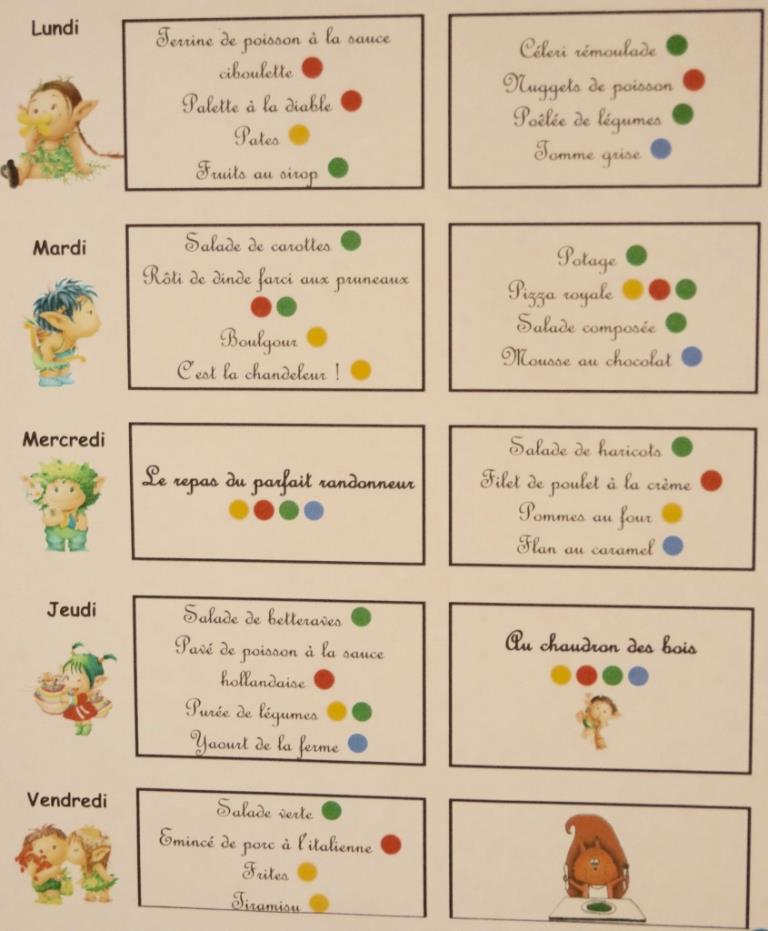 Avec qui ?
La maîtresse et le maître
Une étudiante et un étudiant STAPS
Une animatrice vie quotidienne au centre
Un éducateur pour les activités
(le personnel du centre)
Quand est-ce qu’on part ?
Du 14 au 18 novembre 2022
…dans 1 mois et demi
…dans 7 semaines
…dans 52 dodos !
Le financement
Tarif affiché par le centre :
58€ / jour / élève
Coût du transport aller-retour :
1000,00€

Coût total :
7380,00€
Soit 335,45€ par élève
Subvention communale :
60€ par élève + transport
2320,00€


Reste à la charge des familles :
5060,00€
Soit 230,00€ par élève
Pensez aux comités d’entreprise
Les chèques vacances sont acceptés (pas les bons CAF)
Le financement
Un acompte de 50,00€ sera demandé la semaine prochaine.
	(peut être encaissé début octobre)

Deux possibilités ensuite :
Verser les 180,00€ restant avant le départ.
Verser 100,00€ au retour des vacances de la Toussaint,
	puis 80,00€ au mois de février.
[Speaker Notes: - Possibilité de vente de fromage de la ferme que nous allons visiter.]
La fiche sanitaire de liaison
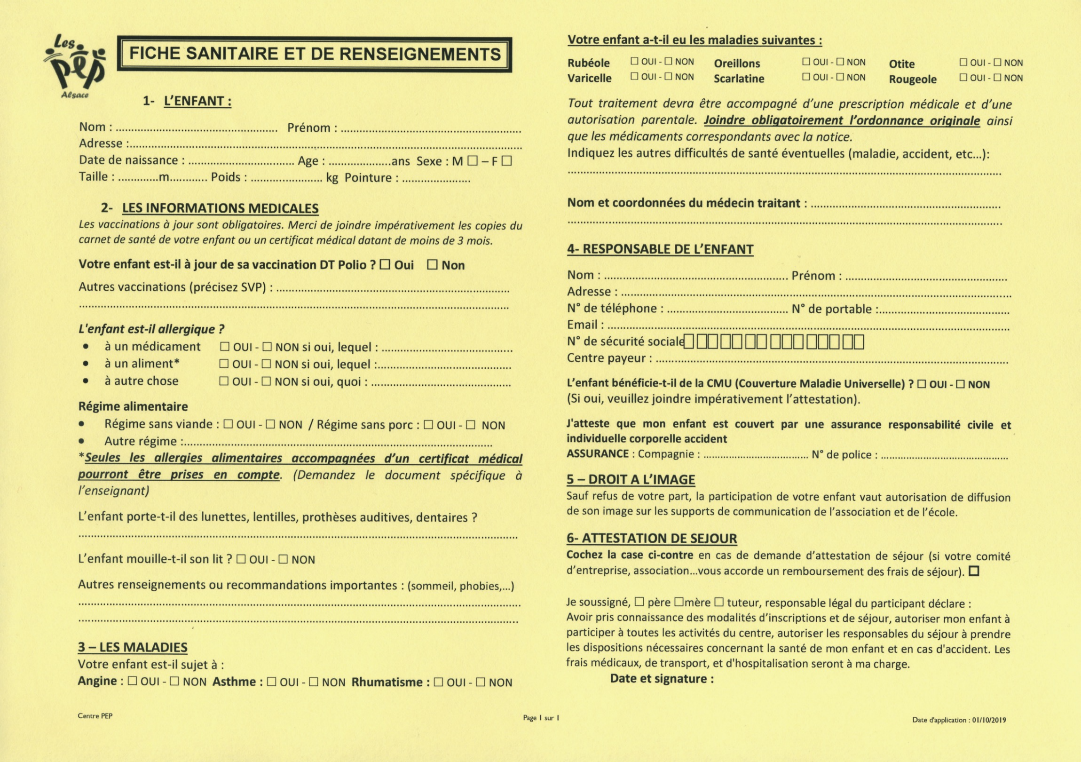 Renseignez les vaccinations ou joignez une copie du carnet de santé
Pas de traitement
sans ordonnance
Joignez un certificat médical pour les allergies alimentaires.
Un autre document sera à renseigner dans ce cas.
Le centre ne prévoit pas de repas hallal.
Si vous avez besoin d’une attestation de séjour, cochez la case.
[Speaker Notes: Sera distribuée dès la semaine prochaine]
Le trousseau
Vêtements :
2 pantalons
2 pulls

5 T-Shirts
1 survêtement ou jogging

6 slips
7 paires de chaussettes
2 pyjamas

1 anorak
1 bonnet
1 paire de gants
1 tour de cou

1 paire de baskets
1 paire de chaussures supplémentaire (chaussures de marche ou baskets)
1 paire de chaussons
Trousse de toilette:
1 brosse à dents
du dentifrice
1 gobelet
1 brosse ou peigne
1 gel douche
1 shampoing
Une charlotte
	(pour les filles aux cheveux longs)

1 drap de bain
1 serviette de toilette
1 gant de toilette si votre enfant a l’habitude d’en utiliser
1 serviette de table

Divers :
1 petit sac à dos
1 sac à linge sale
3 étuis de mouchoirs en papier
1 petite gourde
1 lampe de poche
1 livre et/ou un petit jeu de société
1 doudou
Consoles, MP3, appareils photos et téléphones sont interdits !
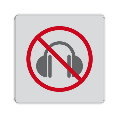 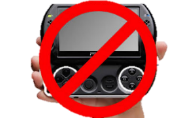 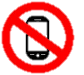 Les bagages
Il est indispensable que toutes les affaires soient marquées au nom de votre enfant.
Essayez de trouver une valise au format adapté (pas trop grande).
Une étiquette pour la valise vous sera fournie.
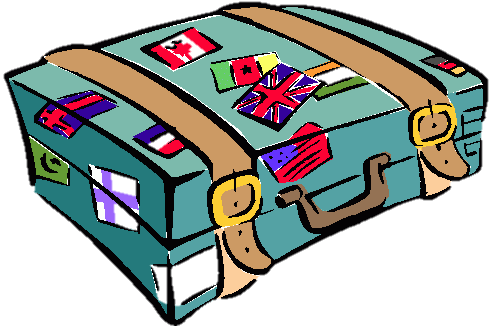 La communication
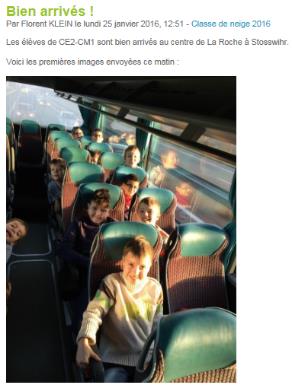 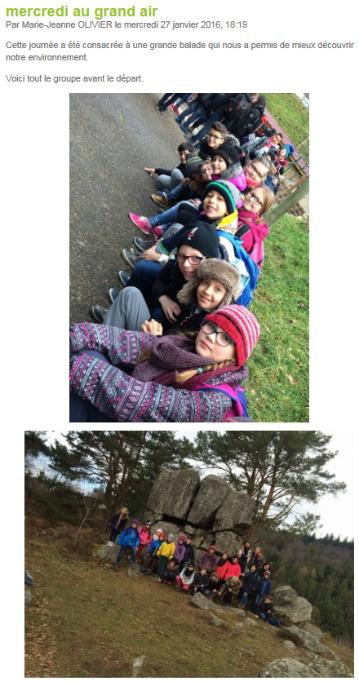 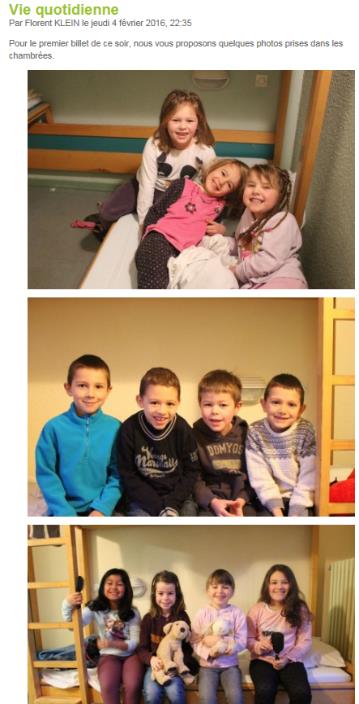 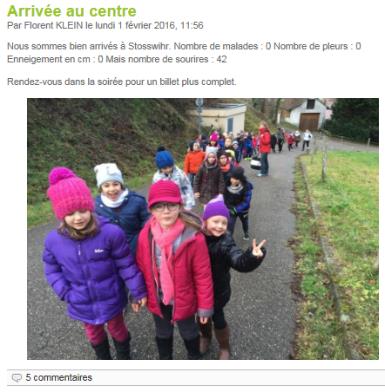